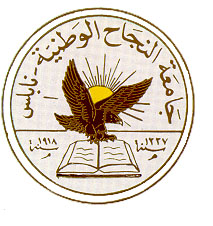 An-Najah National University
Faculty of Medicine
Department of Physiology
Anatomy and Physiology 1
7102101
Instructor: Heba Salah
Chapter 5:
The Nervous System
Part 8: Autonomic Nervous System
Autonomic Nervous System
The involuntary branch of the nervous system
Consists of only motor nerves
Divided into two divisions
Sympathetic division
Parasympathetic division
Comparison of Somatic and Autonomic Nervous Systems
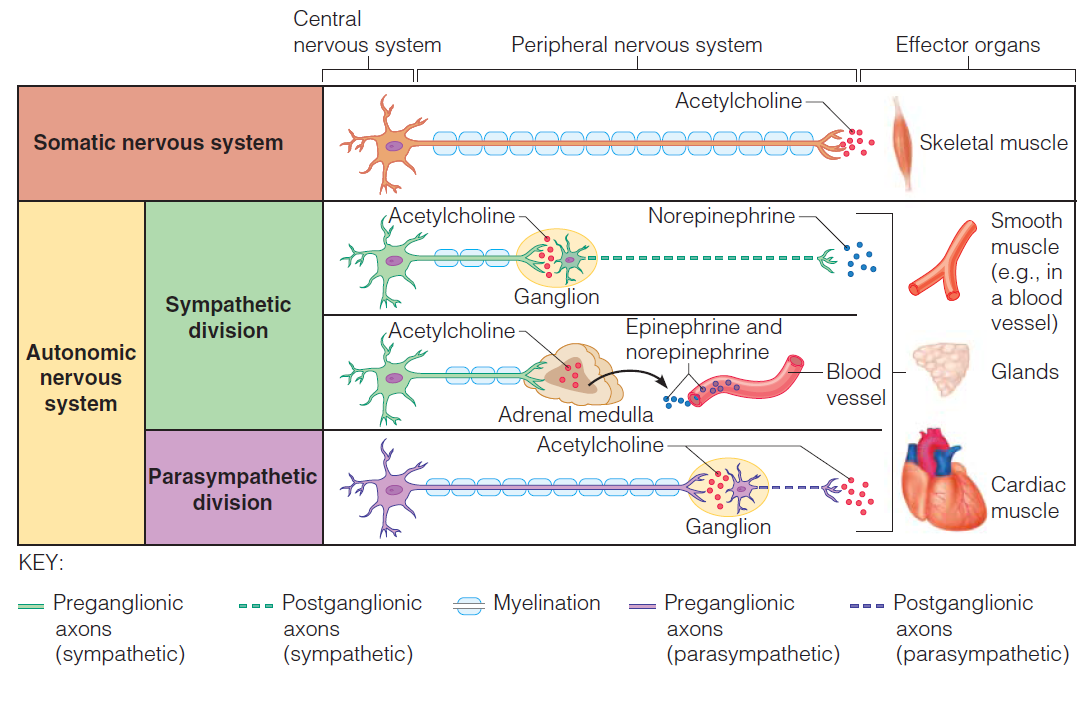 Anatomy of the Autonomic Nervous System
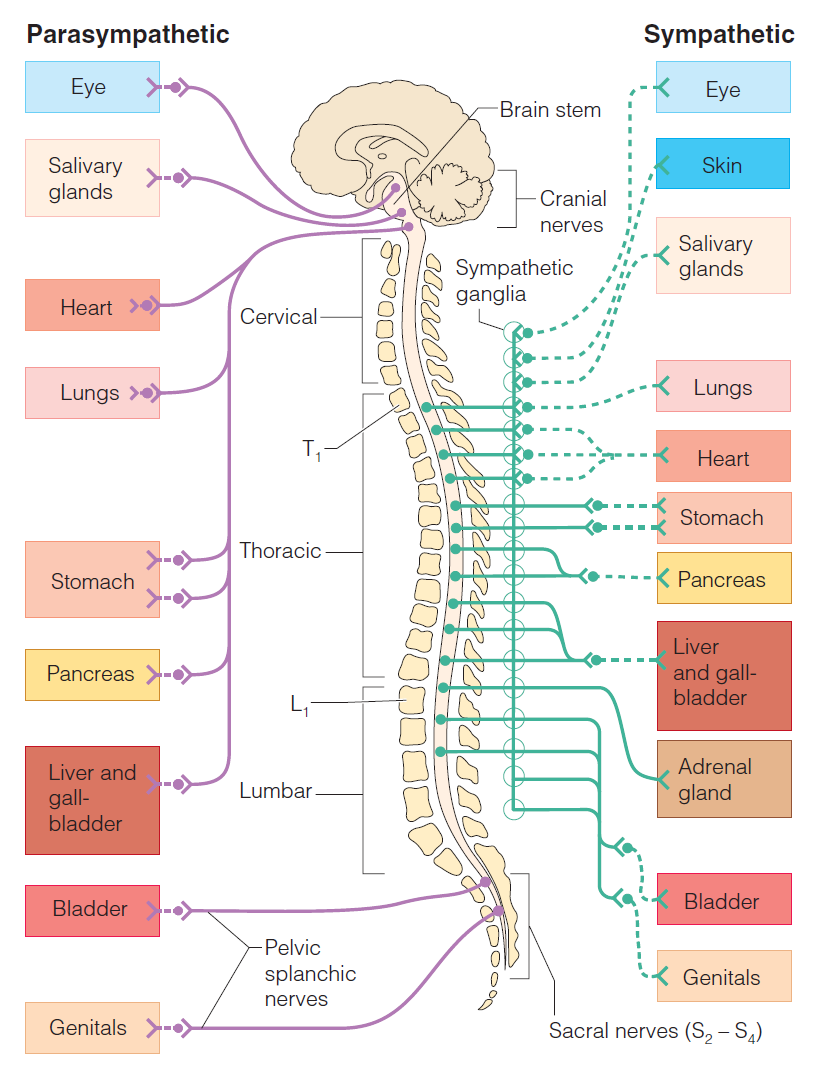